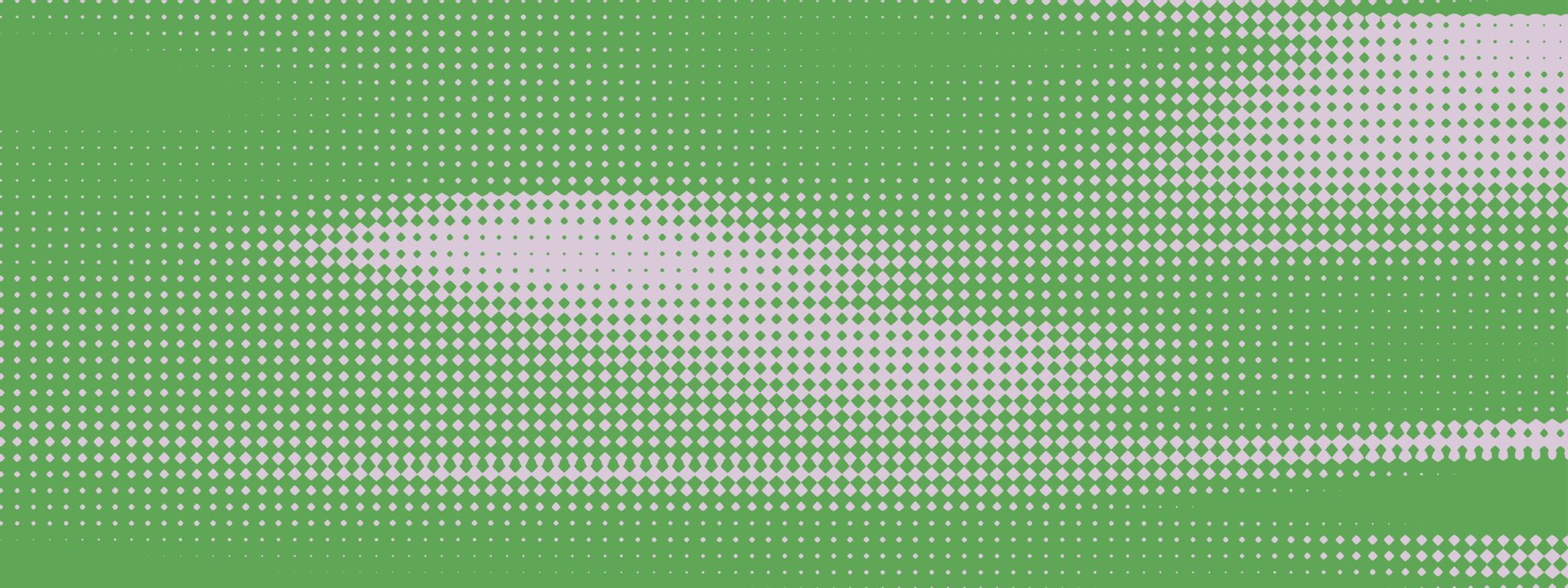 Automating Public Law
Rebecca Williams, Oxford
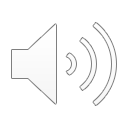 [Speaker Notes: Thank you so much to Joe and Jack for inviting me and for letting me see this excellent book in advance. I think it's a really important book and should be required reading for all public lawyers as well as those interested in the field of law and computer science. It's an area very close to my heart and so I'm really grateful for the chance to offer some comments on the book and the area more generally, and I'm only very sorry that Covid has prevented me from doing this in person.]
Reasons for Optimism
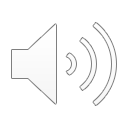 [Speaker Notes: So I'd like to start with a bit of optimism in that I think public law does have the potential to be useful in this area. It is, after all, an area of law designed to enable efficient, effective decision making while preventing errors and an abuse of power, so I think it does have the capacity to hold decision makers to account when they use ADM and indeed I've argued that it might even be an area to which private law can turn for inspiration in the face of ADM.]
But
If it is going to do these things, we will need to overcome a series of challenges.
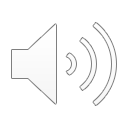 [Speaker Notes: But, if public law is going to fulfil this potential there are a number of challenges that need to be overcome.]
Challenge 1
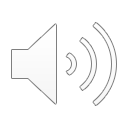 [Speaker Notes: First, public law will itself have to become more sophisticated and developed. Chapter 4 of the book demonstrates well how the JCWI and Foxglove's challenge of the Visa streaming tool was successful using the existing grounds of JR, and indeed some grounds, especially those dealing with rigidity and over delegation are well set up to deal with some of the issues of automation bias and 'computer says no' that the authors identify in the book.]
Challenge 1
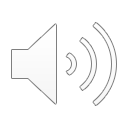 [Speaker Notes: But other grounds of review such as relevance and even rationality itself, although it was used successfully for visa streaming, more generally rationality may also need some work. For relevance the challenge will be dealing with a world in which decisions are made by statistical inference and correlation rather than causation. If a totally random factor such as purchase of a particular grocery correlates with a targeted criterion in a way which makes the performance of the system superior to that of a human, is that sufficient grounds for the relevance of that factor? And we know that there are a variety of different metrics we might use to assess the performance of a system. We might use its false positive rate, or its false negative rate, its overall accuracy, its sensitivity in detecting target cases and so on. Very often a system will perform well against one of these metrics but not another. Which metric should be used to establish whether adoption of the system was rational or not? So there's work to do here.]
Challenge 2
Part of this process will involve understanding the differences between ADM and ordinary DM.
- As authors show, often the problems of the latter were inherent in the system already in the former.
- And it is important to use the existing grounds of review and not assume that ADM is automatically different or raising new issues.
- But where it does,  (e.g. scalability, lack of transparency, the involvement of engineered as opposed to adjudicated outcomes, specifications which may be technical rather than policy-based) we mustn’t go too far in the opposite direction either and we must recognize the novelty where it does arise, e.g. (Ch 2) we may sometimes need decreased deference. Experiments is significant in this respect!
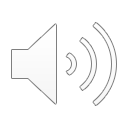 [Speaker Notes: The second challenge is that part of this process of adapting the grounds of review will require us to understand the differences between ADM and ordinary decision making. And this is not easy. As the authors show, often the problems of the latter were inherent in the system already even when, e.g. immigration decisions were made in an ordinary way. And it is certainly important not to assume that just because we're dealing with ADM it is automatically different or raising new issues which require new rules. As the authors show, it is important and effective to use the existing grounds of review. But we also need to be careful not to go too far the other way. There are ways in which ADM does raise new challenges, and scalability, lack of transparency, the use of engineered as opposed to adjudicated outcomes, specifications which may be technical rather than policy based and so on are among them. So where ADM does raise new challenges we should recognise this, as Chapter 2 demonstrates, and that may include a need for reduced deference in this field. Very often we have to do a huge amount of work in writing and in presentations just to convince our audience that there is something to see here, and I think this book makes a vital and significant contribution in that respect.]
Challenge 3
Need to ensure access to the remedies available
- administrative as opposed to tribunal review.
- Fact that it took 5 years for the streaming tool to be challenged in JR, including cost.
- Complexity and deterrents for students in Ch 2
- Limited ability of courts to handle evidence
Solutions proposed:
- range of redress mechanisms (tribunals as well as JR through courts)
- role of funding and organization entities such as Foxglove and JCWI
- Which connects to the additional solution of a more proactive challenge to adoption of systems in the first place;
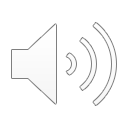 [Speaker Notes: The third challenge, which the authors quite rightly identify, is that even if JR is available and can be adapted to this context, there is also the very practical and logistical question of whether it is available and whether it provides the necessary remedies. So in their book they point to the use of administrative as opposed to tribunal review, to the fact that it took 5 years for the visa streaming tool to be challenged in JR, cost being a significant cause of that delay. They also note the complexity and deterrents for students in CHapter 2 and the limited ability of courts to handle evidence. 

And it will be important for us all working in this area to continue to focus on the solutions they propose, such as ensuring a range of redress mechanisms to assist with structural issues such as the consideration of evidence, and the role of funding bodies to assist claimants with the complexities and costs of bringing a challenge. And this latter point also connects to another solution we might adopt, which is to facilitate greater proactive challenge to the adoption of these systems in the first place. After all, the choice to adopt and deploy an ADM sytem in an administrative context is itself a decision and potentially one that could be reviewed or challenged.]
Challenge 4
- Greater transparency: Government’s algorithmic transparency standard welcome, but must be used and work.
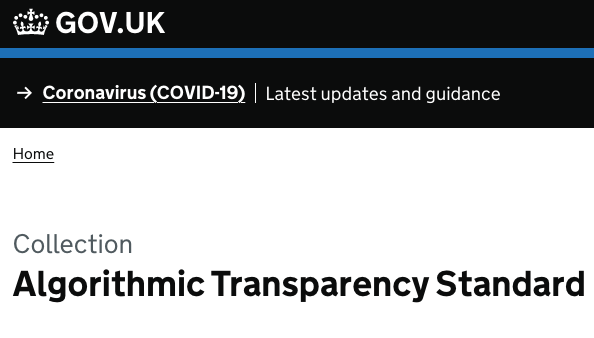 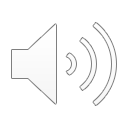 [Speaker Notes: But of course a fourth challenge closely connected to that is the need for transparency; we need to know that such systems are being used, when, where and how they work. On this front the government's algorithmic transparency standard is welcome, but it must be used and it must be effective.]
But a fifth challenge
Applicable to public law but also more broadly.
- the challenge of education:
- Ensuring that judges have sufficient knowledge to ask the right questions, understand technicalities of statistics and measures of accuracy, understand the ways in which grounds of JR might need to be adjusted, handle expert evidence etc (see also Bridges).
- But also ensuring that those designing and developing the system are educated too in how to procure, co-design and test such systems.
- Can strengthen the judge over their shoulder, but also positively incentivize precautions.
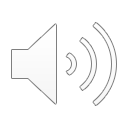 [Speaker Notes: And finally, there is a broader challenge, applicable to public law but also more generally and this is the challenge of the need for further education. We need to ensure that judges know enough about the operation of ADM systems to be able to ask the right questions, understand technicalities of statistics and measures of accuracy, understand the ways that the existing grounds of JR might need to be adjusted, to handle expert evidence and so on. We have already seen them do this fairly successfully in the context of Bridges and it is inevitable that they will need to do more of it as time goes on. 

But as well as the judges we need also to ensure that those designing and developing the system are educated too in what they should be looking for in procuring or co-designing and testing a system. The judge over their shoulder provides a good incentive for them to do this. If we can build up the grounds of judicial review and make redress accessible it does have the potential to provide a significant incentive. Even if you take the most cynical (or honest) view of the incentives operating in the immigration context, having to scrap the whole visa streaming tool cannot have been cheap. So even the most negatively-motivated politicians and officials, let alone those civil servants who genuinely do want to get things right have an incentive to ensure that their systems in future will not experience the same outcome as that one. And if we can couple this potential threat for getting it wrong with assistance, education and support aimed at getting it right, then we may be able to achieve some of the precautionary approach the authors recommend.]
Thank you
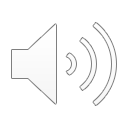